اجزاء الزهرة
شاكر ابو رياش
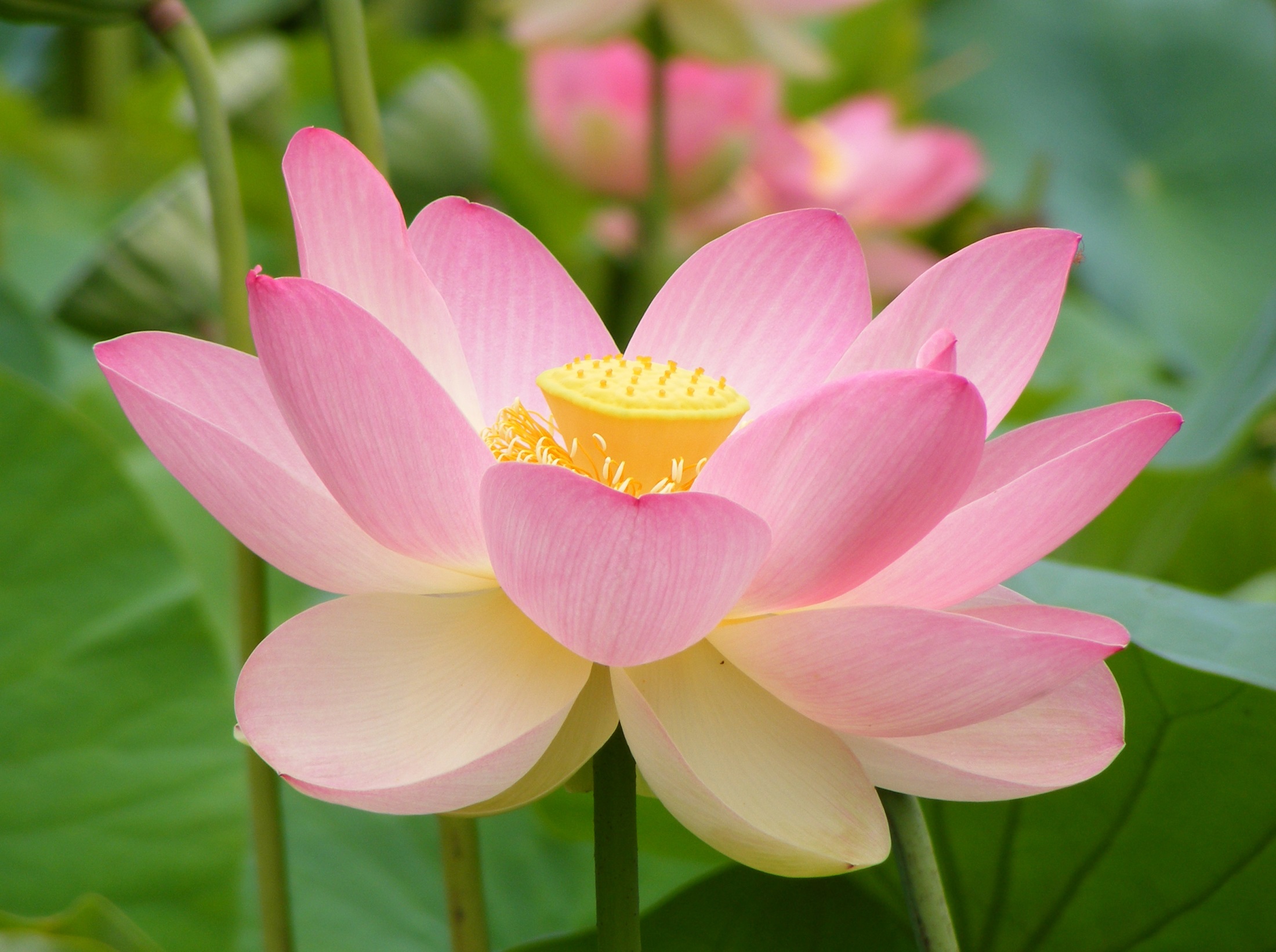 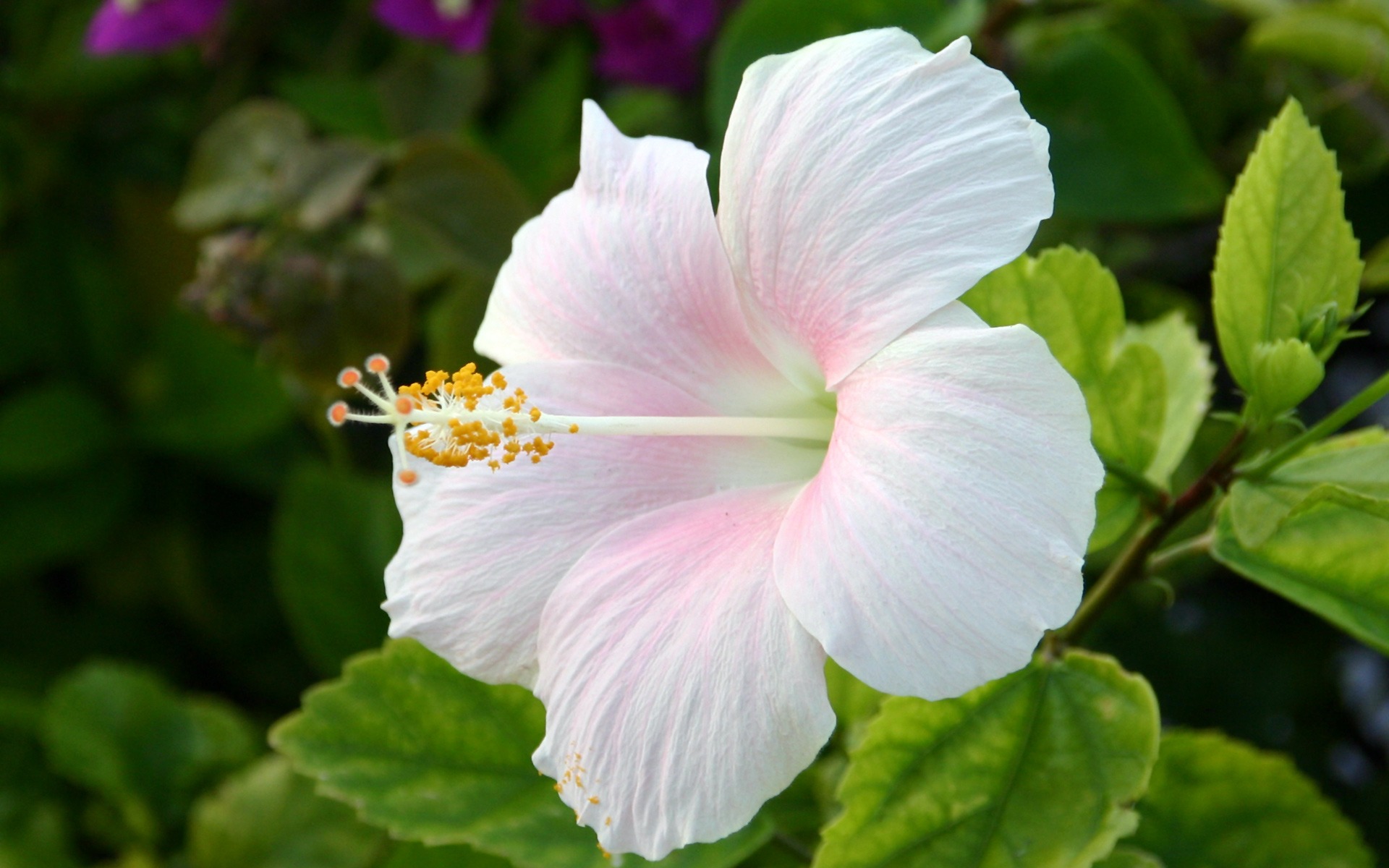 الزهرة
الزهرة عبارة عن فرع النبات تحورت أوراقه لتقوم بعملية التكاثر و أوراقها تسمى المحيطات الزهرية.تمثل "الزهرة" عضو التكاثر الجنسي في النباتات الزهرية
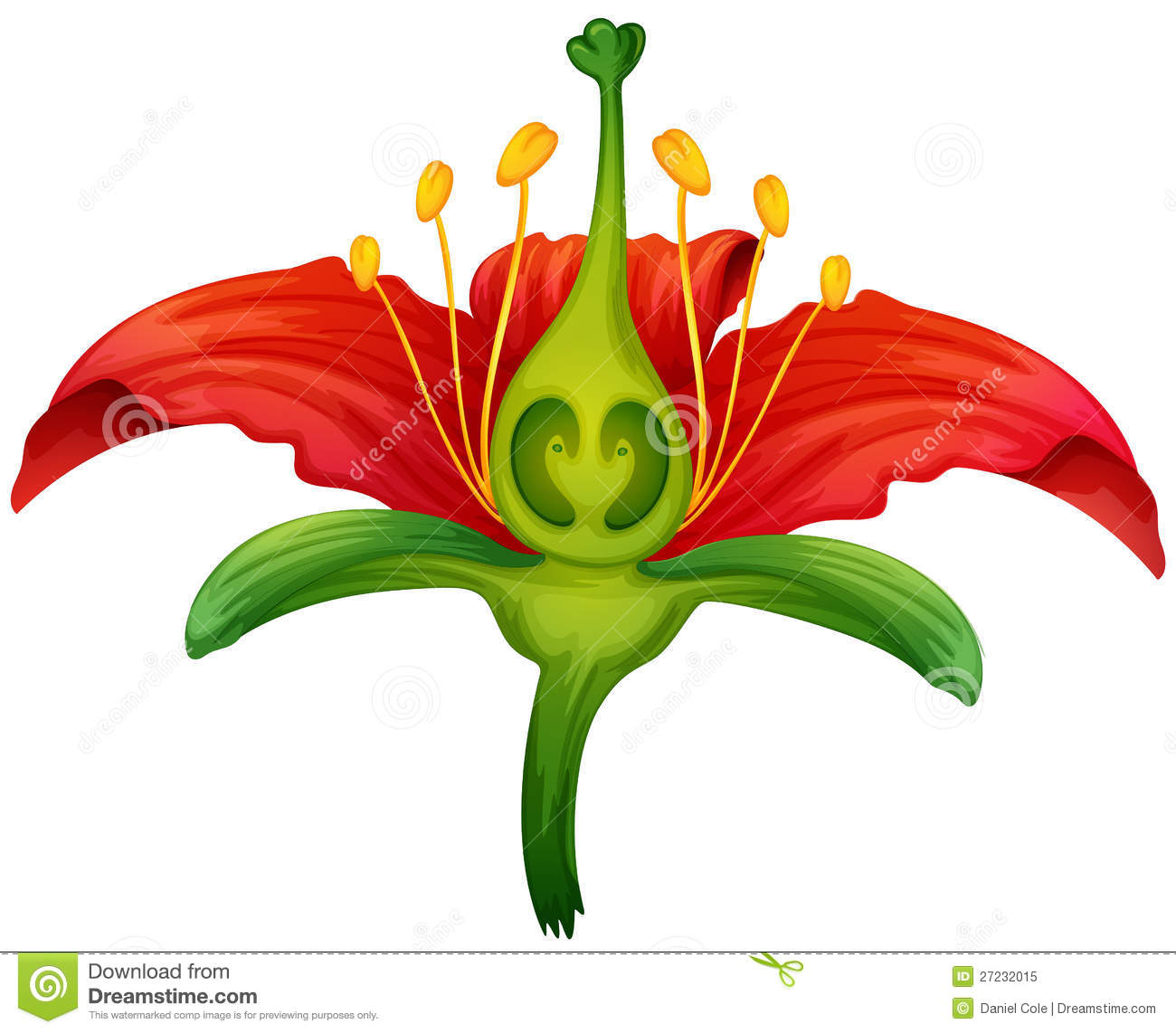 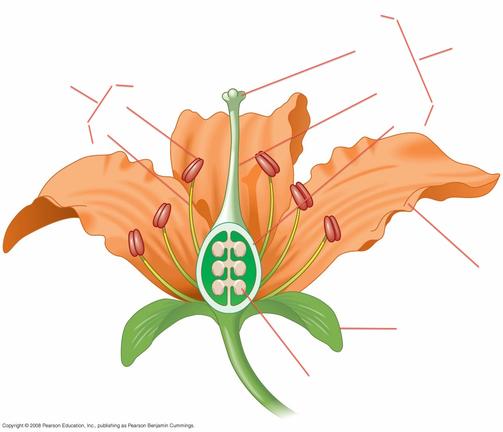 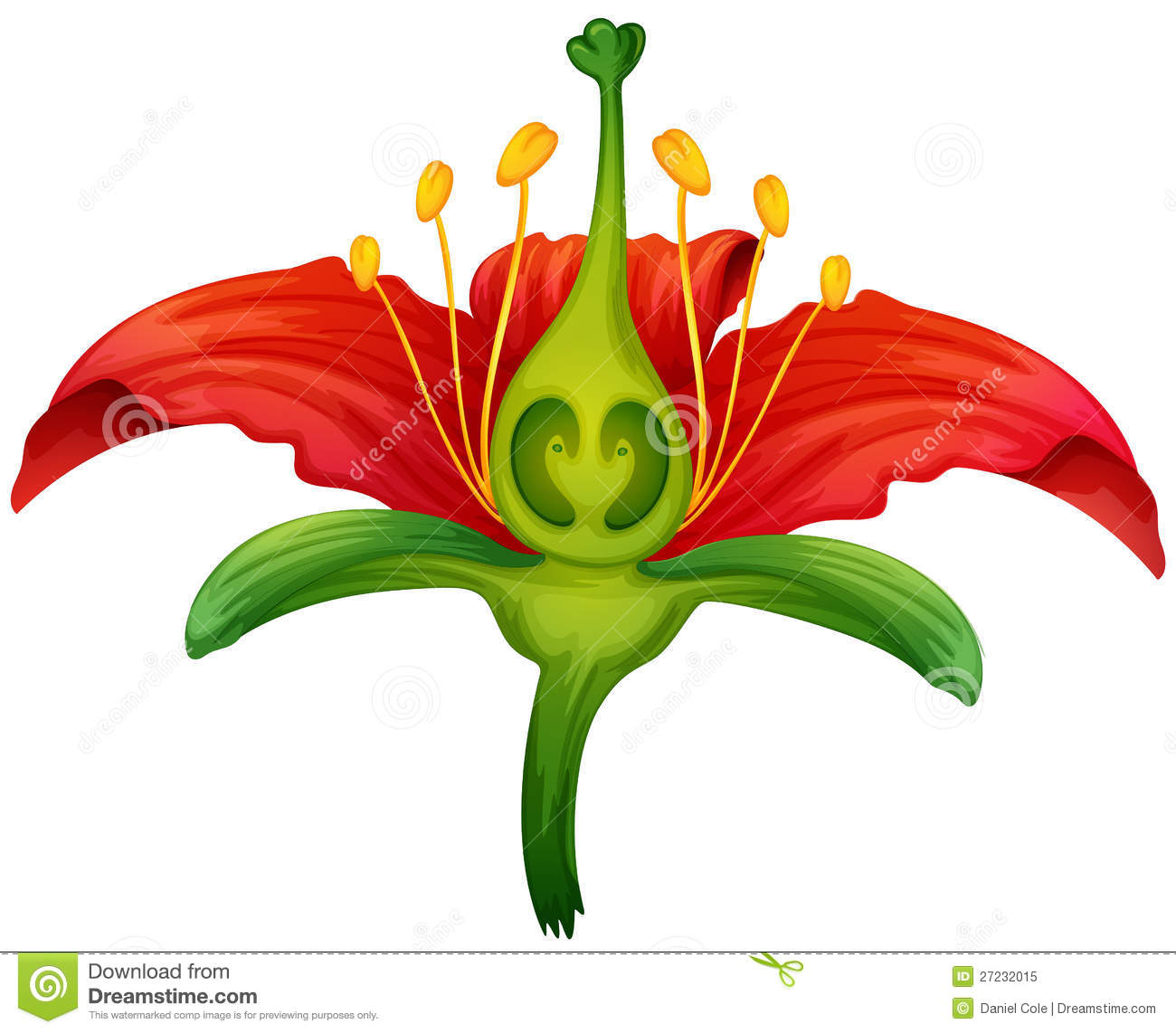 براعم الازهار هي الاعضاء التي تتطور التي تتطور منها الازهار. وهي تكون قريبة من الساق.
براعم الازهار
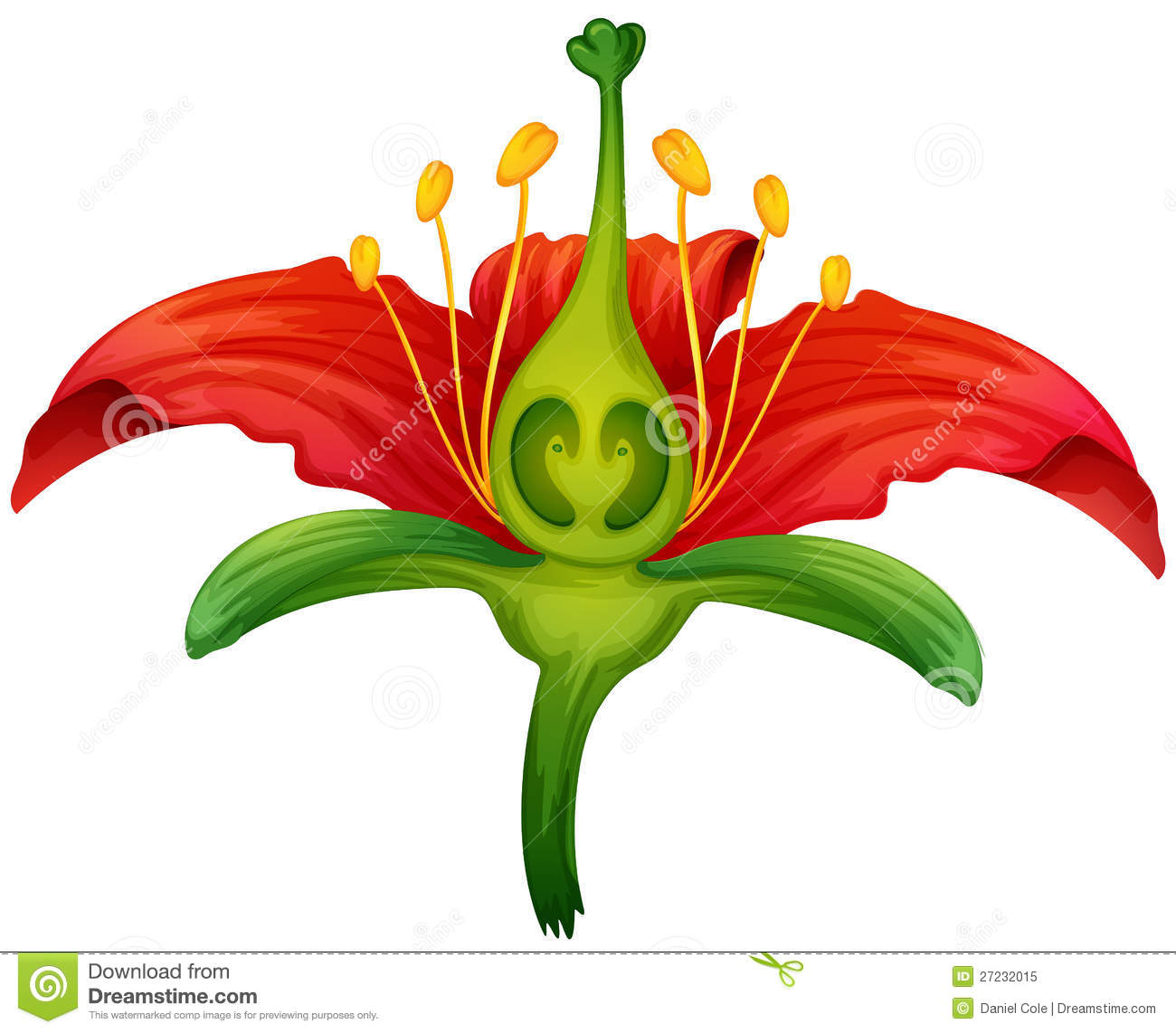 هي اوراق خضراء تغلف البرعم وقاعدة الزهرة. تحمي الزهرة من الاصابات.
اوراق الكأس
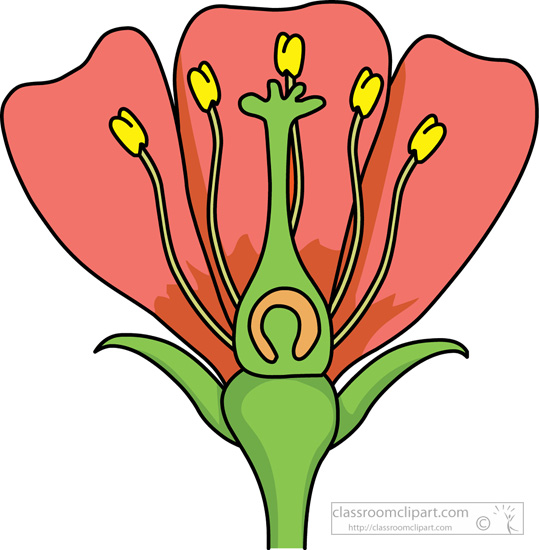 تجذب الحيوانات ( النحل والفراش والعصافير ) الى الزهرة حتى تمتص الرحيق من الزهرة وتأكل غبار اللقاح.
اوراق التويج
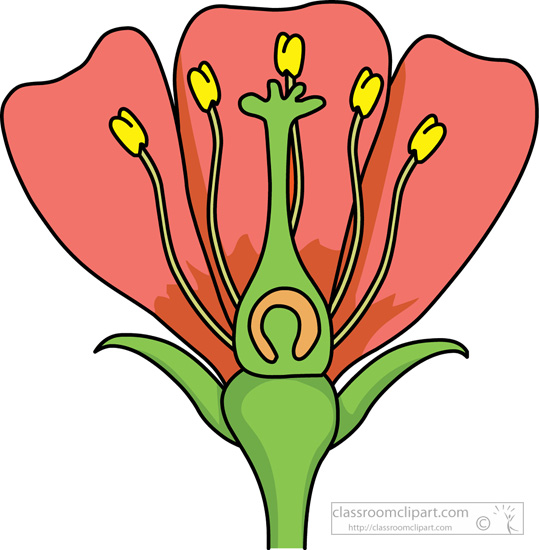 هي جزء الزهرة الذي فيه غبار الطلع. غبار الطلع له دور في انتاج البذور.
السداة
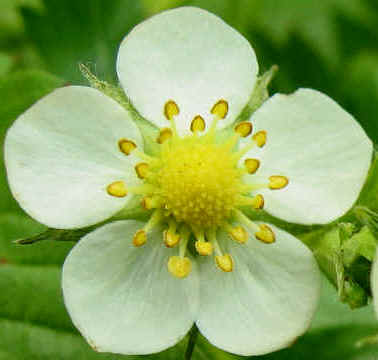 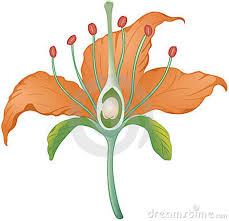 هي جزء الزهرة الذي توجد فيه البويضات. تتكون المدقة من ثلاث اقسام وهي ميسم وقلم ومبيض. في المبيض توجد بويضات. للبويضات وظيفة بتكوين البذور.
المدقة
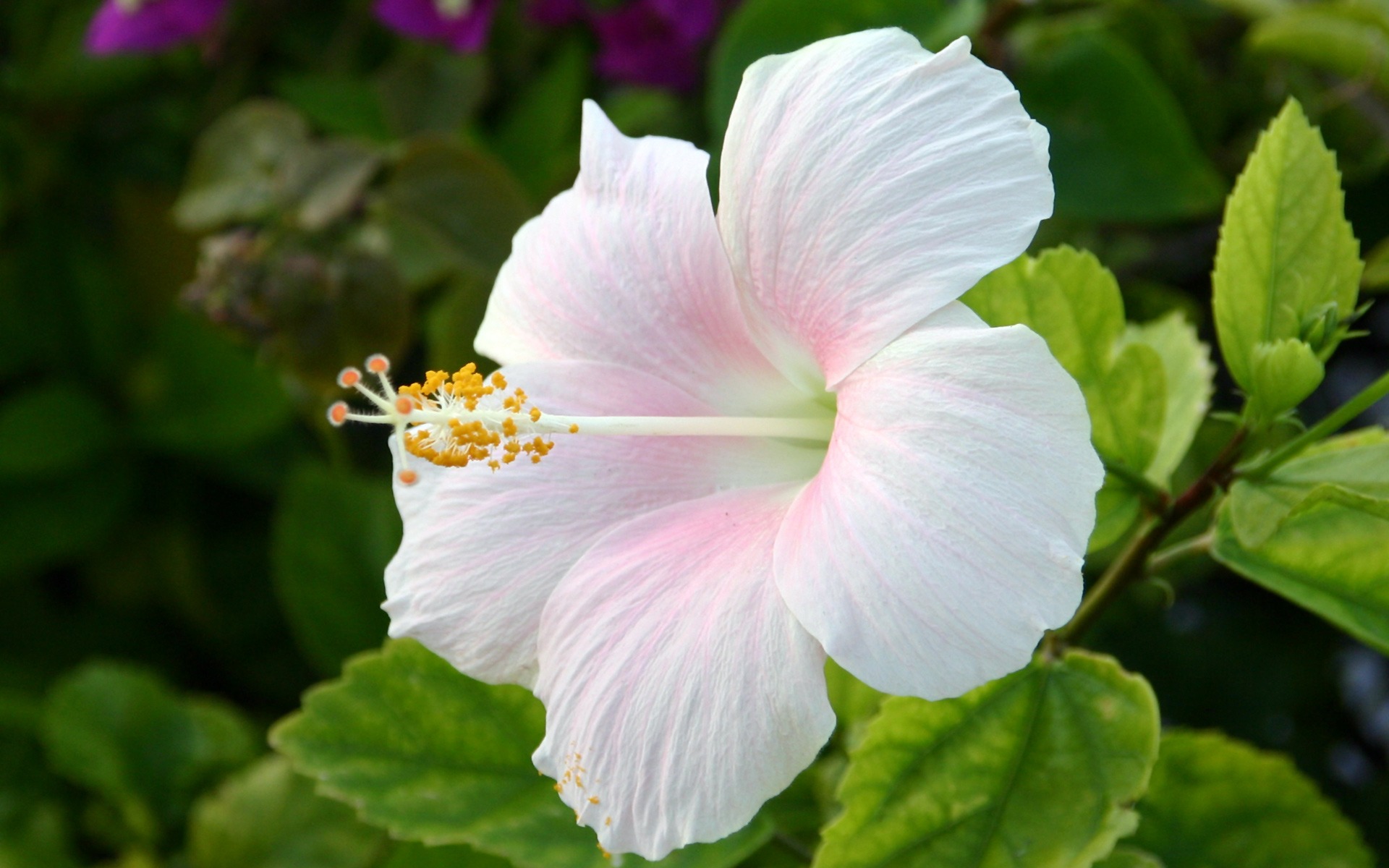 ميسم
قلم
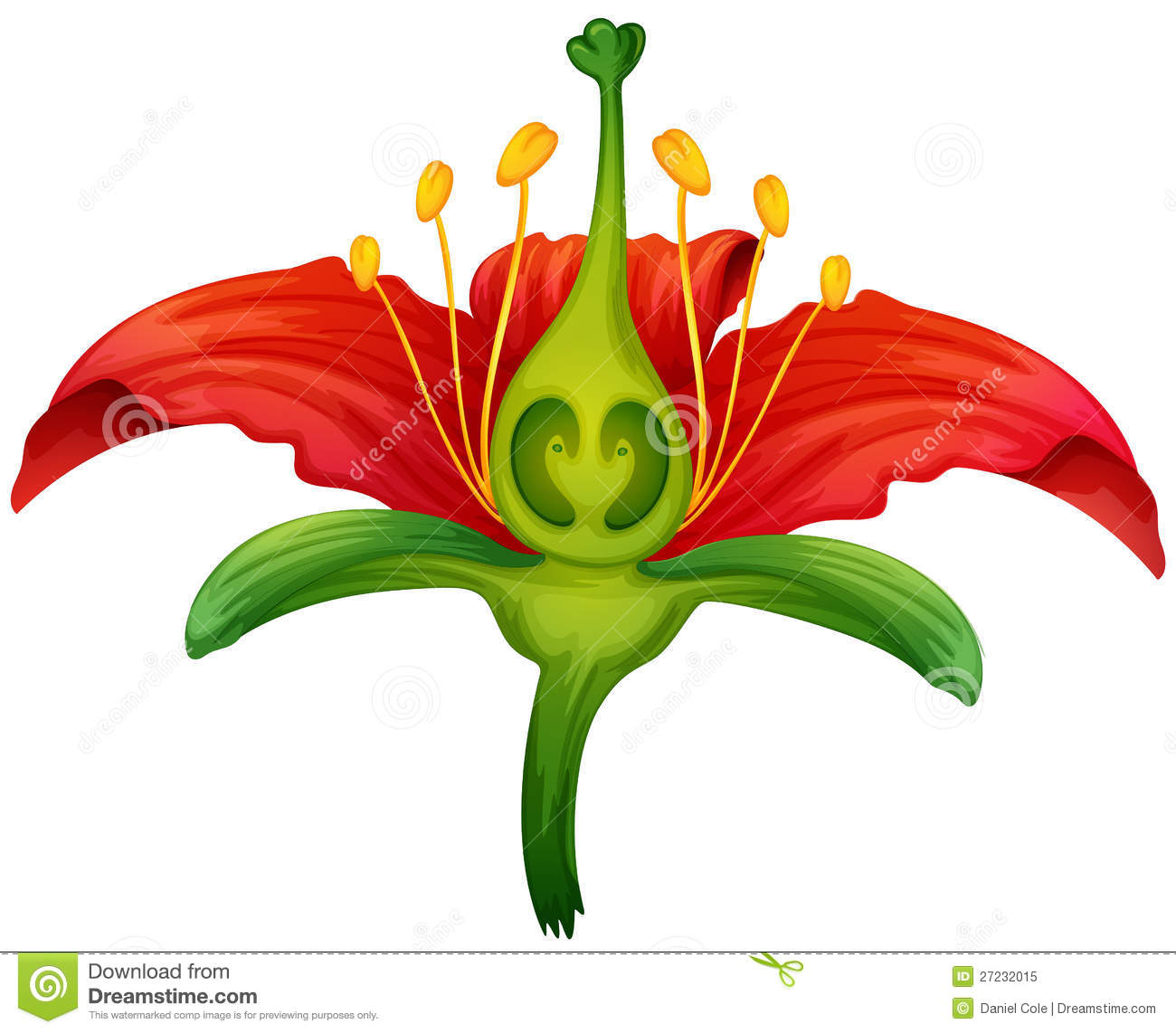 المبيض
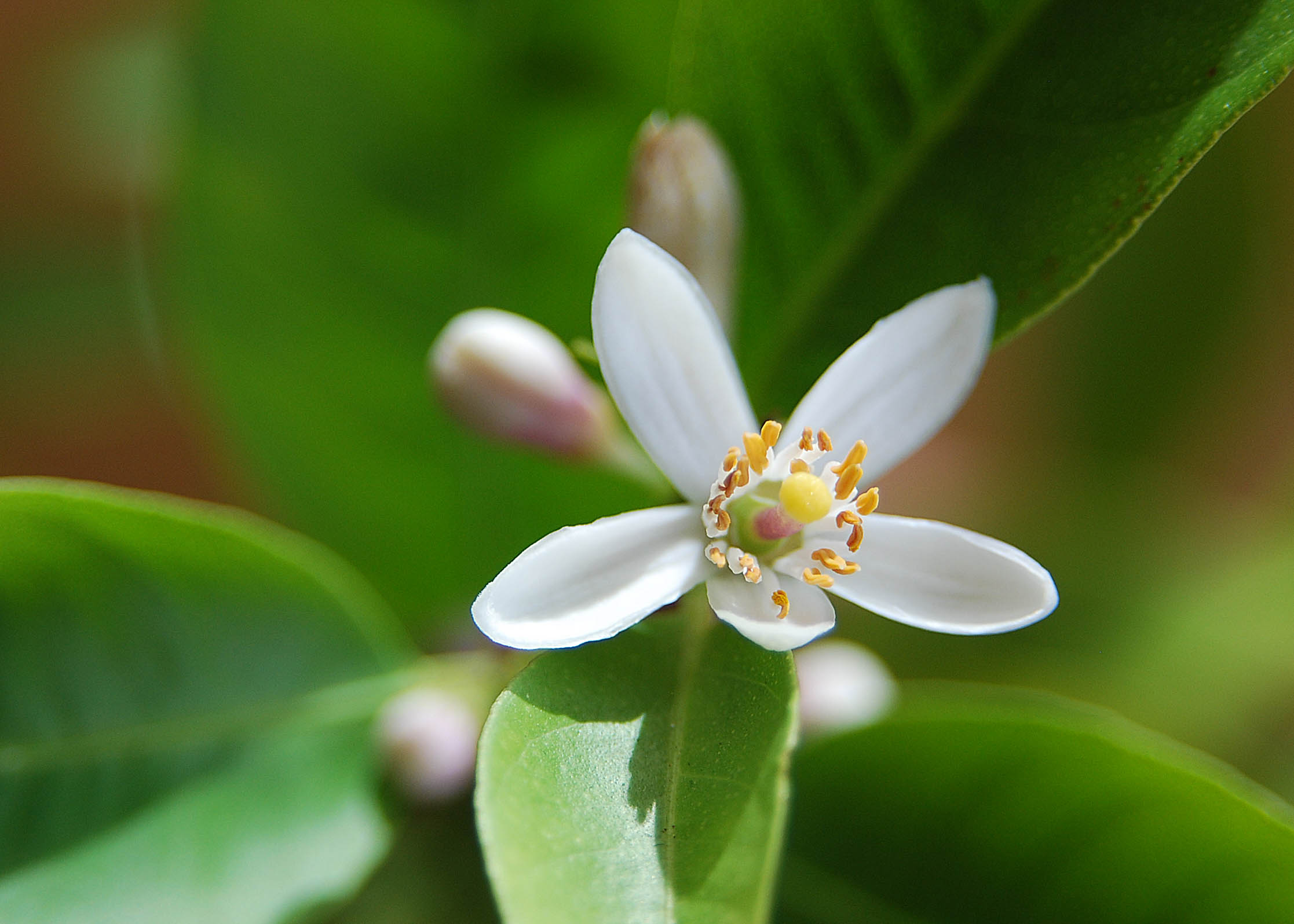 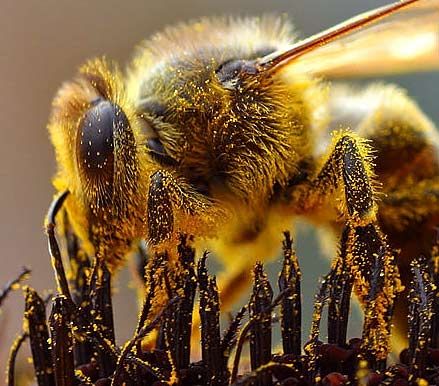